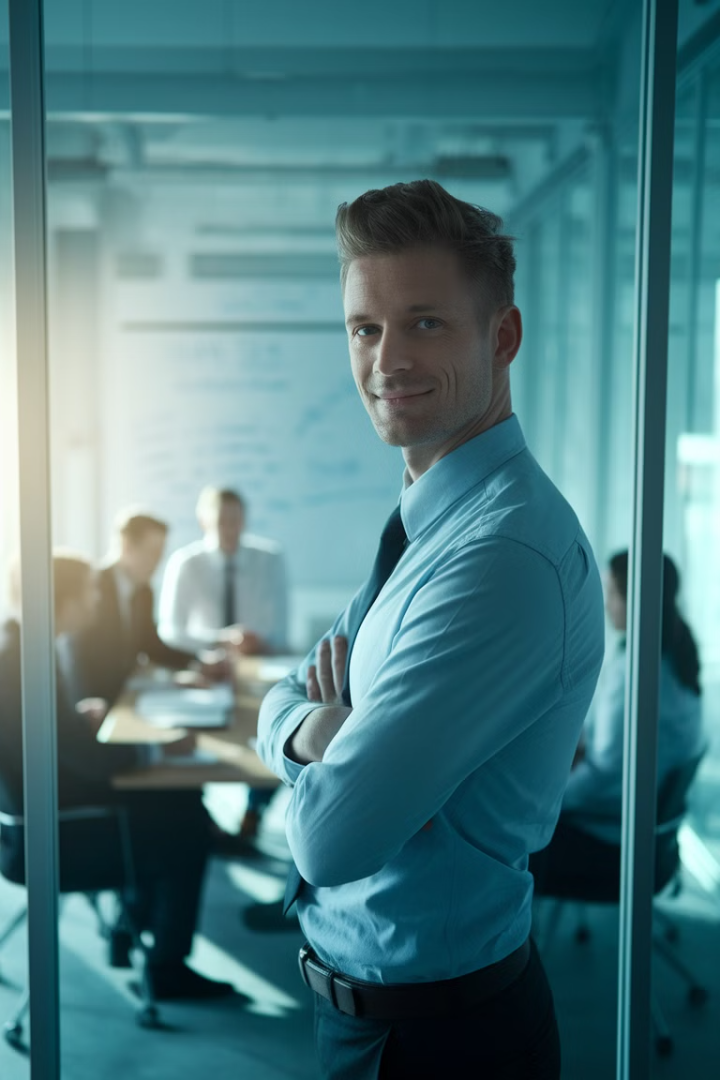 The Project Director: Beyond Project Management
Discover the critical role of Project Directors in IT and business operations. How they drive large-scale initiatives and provide essential executive leadership for organizational success.
by Kimberly Wiethoff
kW
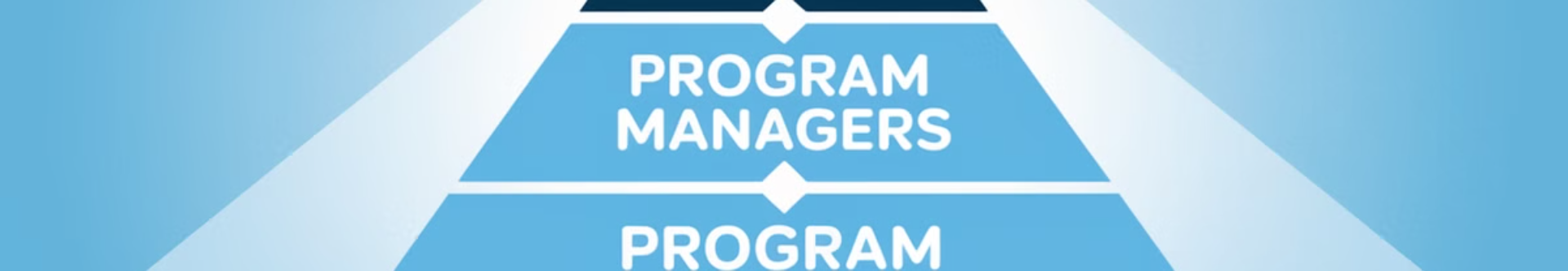 Understanding the Hierarchy
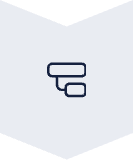 Project Managers
Deliver specific projects with defined scope and timeline.
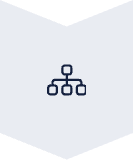 Program Managers
Coordinate related projects to achieve strategic outcomes.
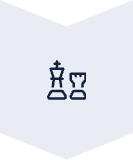 Project Directors
Lead entire portfolios, ensuring alignment with organizational goals.
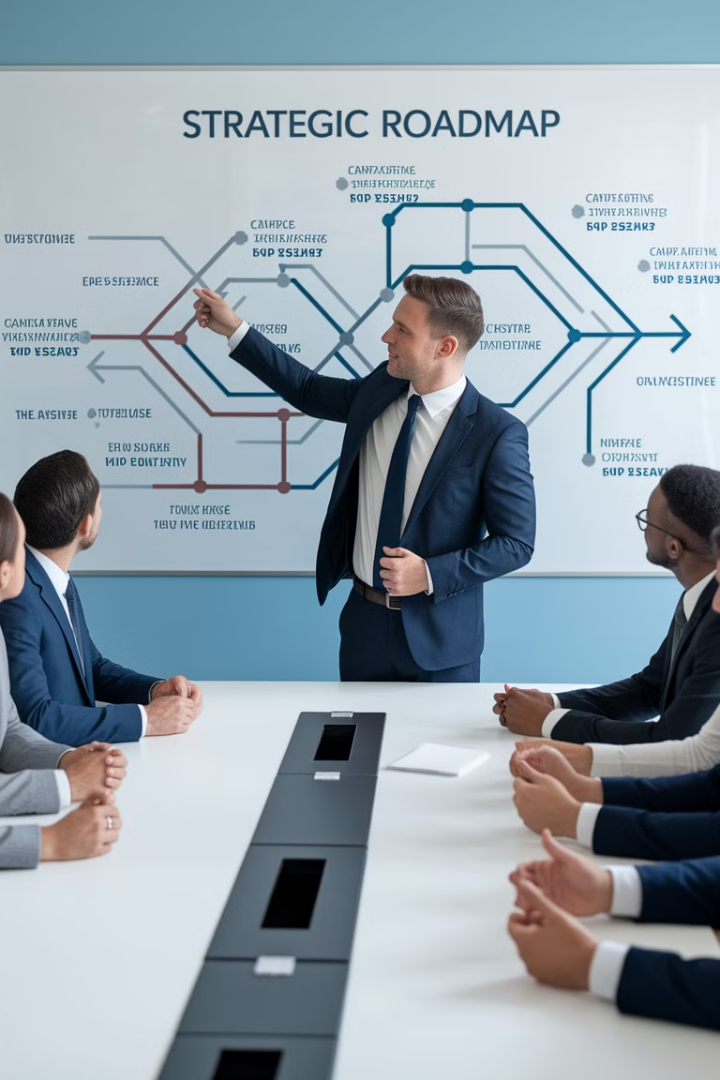 Strategic Leadership
Setting Direction
Business Alignment
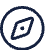 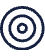 Establishes vision and strategic priorities for all initiatives.
Ensures projects support long-term organizational objectives.
Resource Prioritization
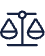 Determines optimal allocation of people, budget, and time.
Portfolio Oversight
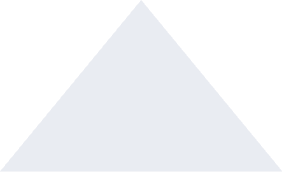 Executive Visibility
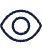 Maintains high-level perspective across all work.
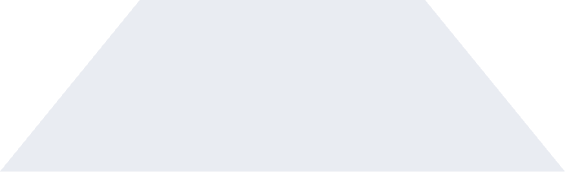 Cross-Program Coordination
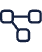 Manages dependencies between unrelated initiatives.
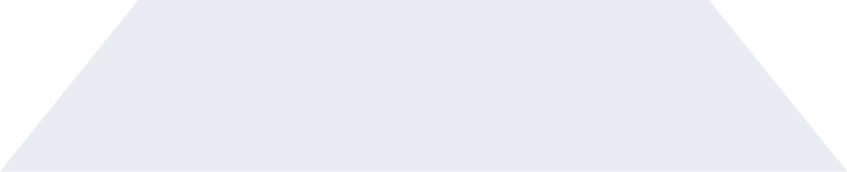 Portfolio Balancing
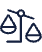 Optimizes resource distribution across competing priorities.
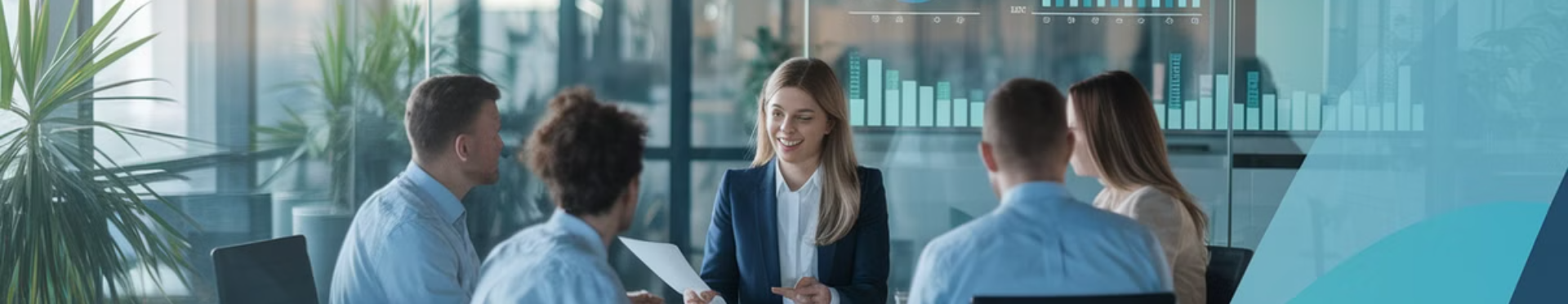 Governance & Compliance
Framework Development
Policy Enforcement
Quality Assurance
Creates standardized methodologies and processes across all projects.
Ensures adherence to organizational and regulatory requirements.
Implements controls to maintain consistent delivery standards.
Stakeholder Communication
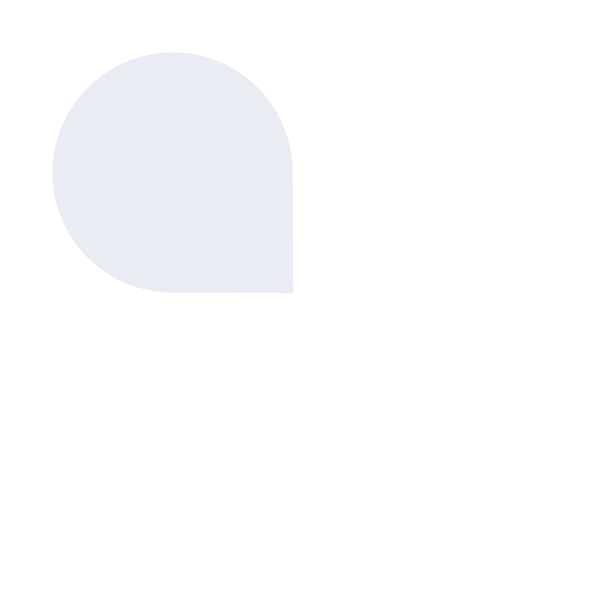 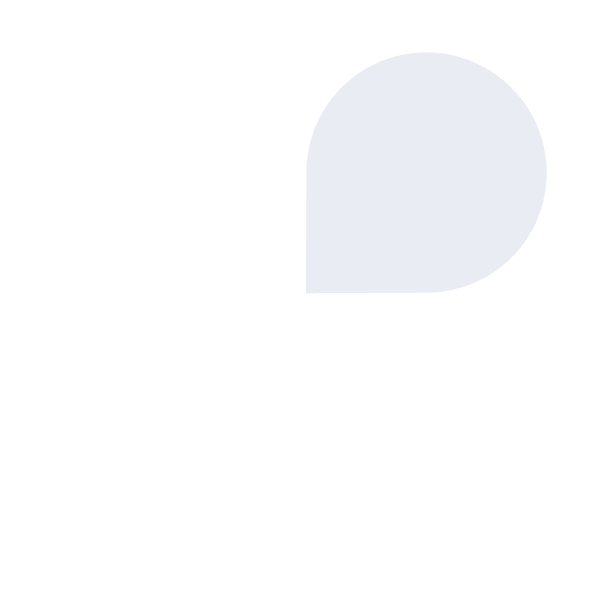 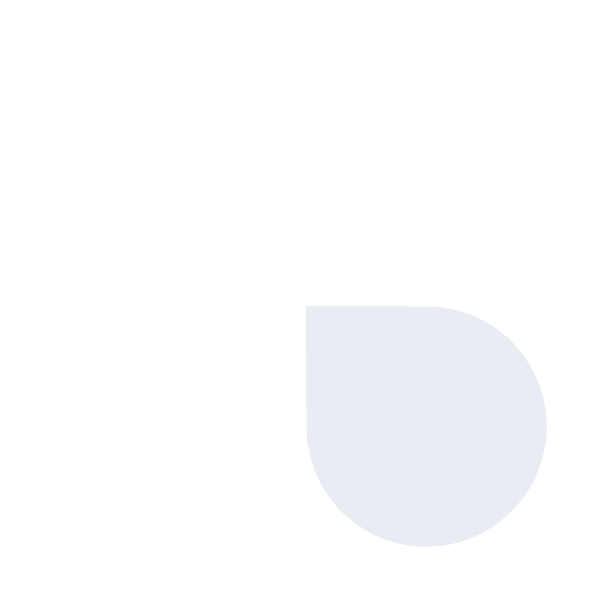 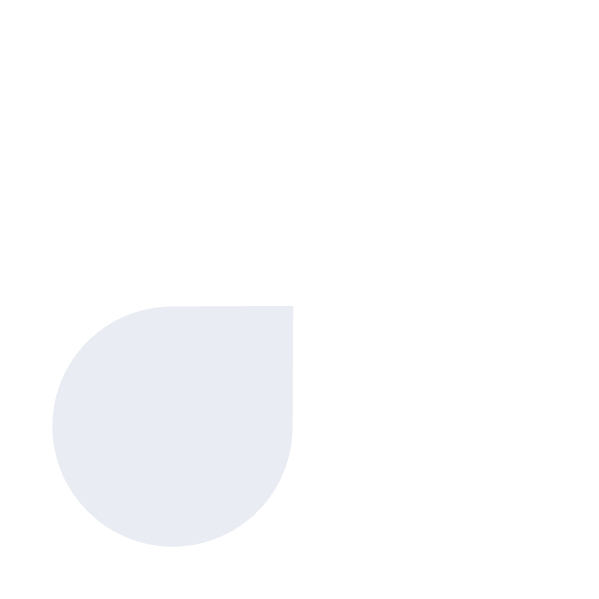 Executive Engagement
External Partners
Regular updates to C-suite on portfolio performance.
Manages relationships with key vendors and stakeholders.
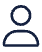 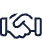 Expectation Management
Board Reporting
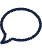 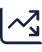 Aligns stakeholder expectations with realistic outcomes.
Presents strategic outcomes and ROI metrics.
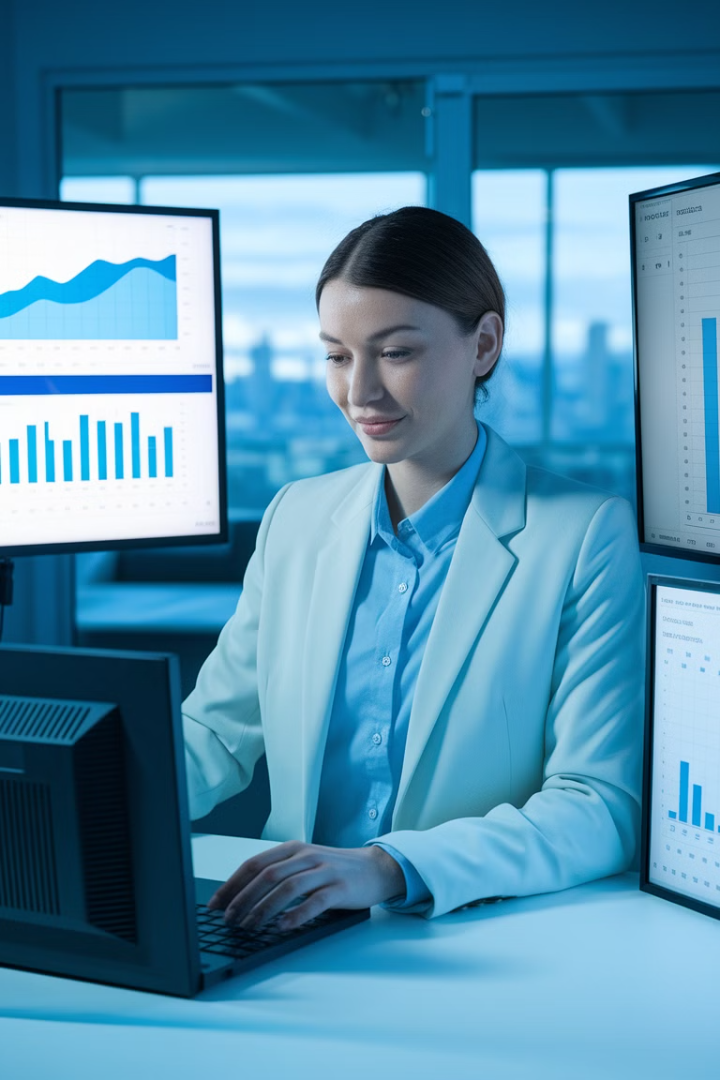 Financial Management
$50M+
15%
Portfolio Budget
Cost Optimization
Manages enterprise-level investment across initiatives.
Typical efficiency gains through strategic oversight.
24mo
ROI Timeline
Ensures long-term value delivery beyond immediate returns.
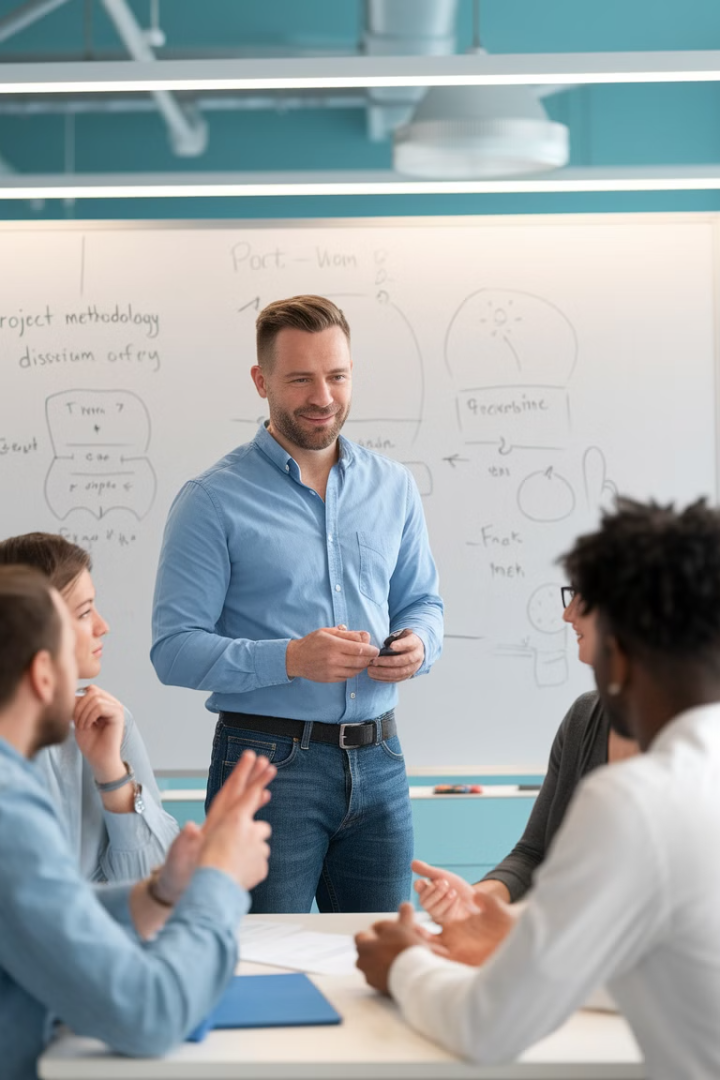 Mentorship & Development
Best Practice Sharing
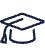 Establishes methodologies and standards across teams.
Team Building
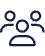 Creates high-performing project management culture.
Career Pathing
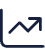 Develops next generation of project leadership talent.
Recognition Systems
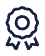 Implements programs to reward excellence and innovation.
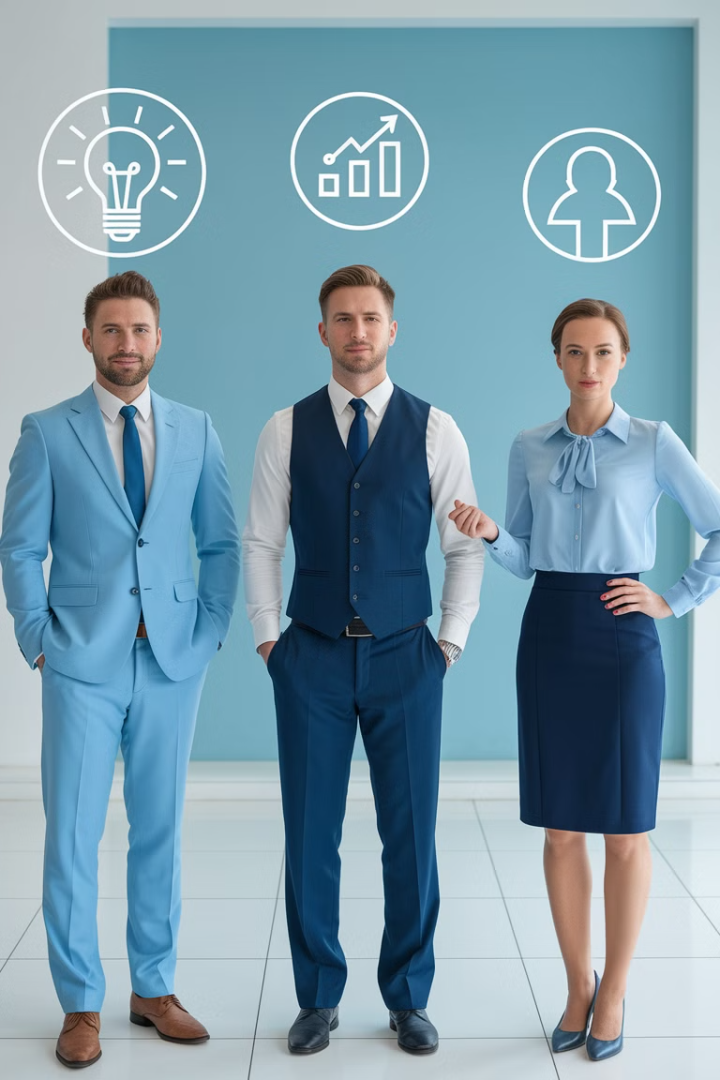 Key Role Differences
Role
Primary Focus
Scope
Reports To
Project Manager
Specific project execution
Single Project
Program Manager or PMO
Program Manager
Related project coordination
Multiple Related Projects
Project Director
Project Director
Strategic portfolio oversight
Portfolio of Projects
C-Suite/Executive Leadership
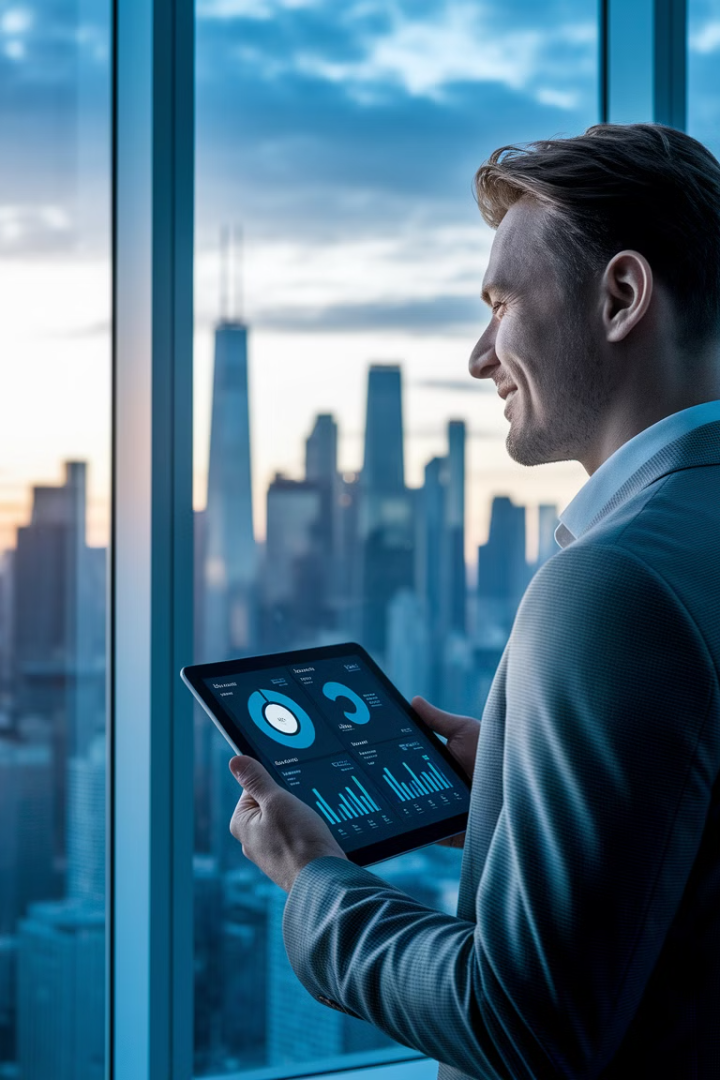 Why The Role Matters
Strategic Visibility
Connects daily execution to long-term business strategy.
Decision Authority
Makes executive-level decisions across multiple initiatives.
Business Value Focus
Ensures all work contributes to organizational goals.
Risk Management
Addresses complex, enterprise-level challenges.
Your Career Path Forward
Business Acumen
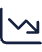 Develop deep understanding of organizational strategy.
Financial Expertise
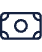 Master budgeting and ROI analysis.
Leadership Skills
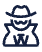 Build executive presence and stakeholder management.
Final Thoughts
If you aspire to grow beyond day-to-day project execution and step into an executive leadership role, the Project Director path is a natural evolution.
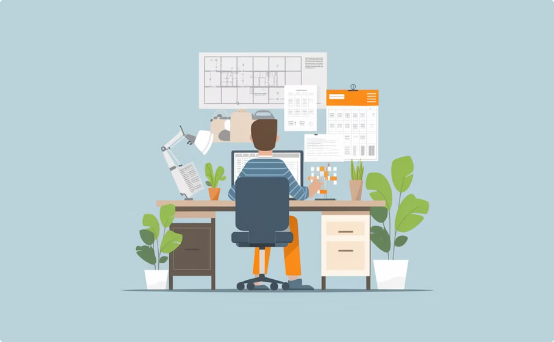 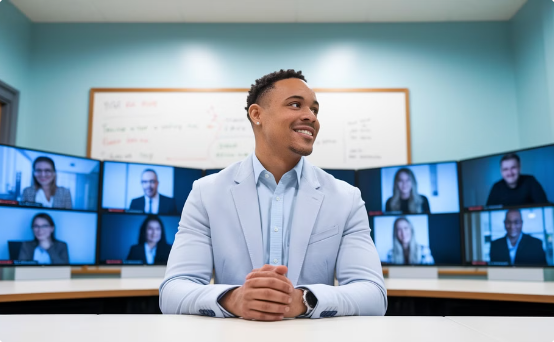 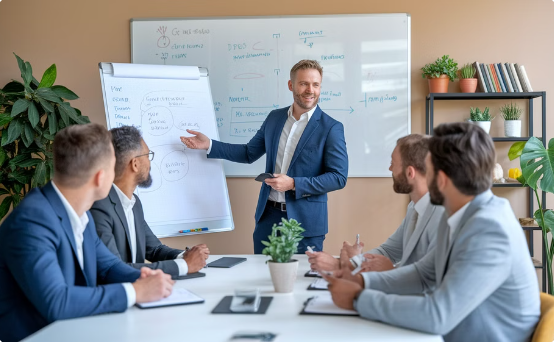 Project Managers build the parts
Program Managers connect them
Project Directors make the machine work for the business
Focus on executing specific projects and delivering tactical results with attention to detail and timeline management.
Coordinate related initiatives and ensure alignment between projects, creating cohesive programs that deliver broader outcomes.
Provide strategic oversight that requires business acumen, financial expertise, and strong leadership to ensure portfolios deliver organizational value.
The Project Director role requires not only project and program management expertise but also business acumen, financial oversight, and strong leadership skills.